Базоваясердечно-лёгочнаяреанимацияпреподаватель  Башков ЛЕОНИД  ЛеонидовичСмоленск 2023
Интенсивная терапия и Реанимация
Интенсивная терапия - комплекс лечебных мероприятий, направленных на устранение или предупреждение нарушений жизненно важных функций организма. 
Методы ИТ: поддерживающие (ЭИТ, инотропная поддержка…) или замещающие (ИВЛ, диализ…) собственные функциональные системы организма. 
Понятие СЛР также относится к ИТ.
Интенсивная терапия и Реанимация
Интенсивная терапия - комплекс лечебных мероприятий применяемый к ЖИВОМУ человеку.
Реанимация - комплекс лечебных мероприятий применяемый к человеку в состоянии клинической смерти.
Интенсивная терапия и Реанимация
Интенсивное наблюдение включает: визуальный, инструментальный и лабораторный КОНТРОЛЬ:
КРОВООБРАЩЕНИЯ
ДИУРЕЗА
ДЫХАНИЯ
ЦНС
ТЕМПЕРАТУРЫ
ГИДРОБАЛАНСА
ТЕРМИНАЛьНОЕ СОСТОЯНИЕ
Исход хронического или острого заболевания (травмы) 
Это состояние, граничащее между жизнью и смертью, с крайне тяжелым нарушением жизненно важных функций организма. Этот процесс длится от нескольких минут до нескольких часов
ТЕРМИНАЛьНОЕ СОСТОЯНИЕ
Клиническая смерть
Период между жизнью и смертью, когда уже нет видимых признаков жизни, но ещё продолжаются жизненные процессы, и возможно оживление организма.

Продолжительность клинической смерти 
При обычной температуре телаэтот период составляет 5—6 минут (после чего развиваются необратимые изменения в тканях, и в первую очередь погибает головной мозг).
В особых условиях этот период длится до 15-16 мин (и более). 
Особые условия - гипотермия, кислород, фармаколог защита, искусственная кома. Создаются для уменьшения потребности мозга кислороде и замедления процессов повреждающих головной мозг
Клиническая смерть
Основные признаки: 
отсутствие сознания;
отсутствие дыхания или агональное (гаспинг) дыхание;
отсутствие пульса на магистральных артериях (сонных или бедренных). 
      Дополнительные признаки: 
расширение зрачков (наблюдается через 30-60 секунд после остановки сердца, и достигает максимума на второй минуте клинической смерти, поэтому не следует терять драгоценное время на его установление);
арефлексия (отсутствие корнеального рефлекса, реакции зрачков на свет и иных рефлексов); 
выраженная бледность/цианоз кожных покровов.
Дополнительные признаки могут наблюдаться 
у ещё живого человека!
Для установления факта клинической смерти достаточно наличия основных признаков!!
Биологическая смерть
Необратимый этап умирания, когда 
начинаются процессы разложения

     Ранние признаки появляются через 30-40 минут  
    после смерти, и к ним относятся: 
высыхание роговицы;
помутнение роговицы;
симптом “кошачьего глаза”, необходимы следующие условия: 
  расширение зрачка;
  размягчение глазного яблока;
  компрессия глазного яблока пальцами от наружного 
      и  внутреннего краёв орбиты (зрачок при этом 
      трансформируется в вертикальную веретенообразную  
      щель, похожую на кошачий зрачок).  
      
При прекращении компрессии – зрачок снова приобретает округлую форму
Биологическая смерть
Поздние признаки появляются через 2 - 4 часа, 
   и к ним относятся: 
пятна гипостаза крови - сине-фиолетовые пятна на фоне бледных кожных покровов, располагаются в нижележащих отделах тела. 
     Причины образования:
прекращение циркуляции крови из-за остановки сердца, 
падение тонуса сосудов, 
развитие фибринолиза (в течение суток кровь не свёртывается). 
        В местах контакта костных выступов (лопатки, крестец, локти и др.)
      с твёрдой поверхностью кровь в кожу поступать не будет!
трупное окоченение - наступает вследствие изменения биохимических процессов в организме из-за отсутствия кислорода и АТФ. 
     Не может завершиться цикл «мышечное сокращение⬌мышечное расслабление», 
      из-за чего формируется стойкая мышечная контрактура, которая прекращается 
      лишь на фоне ферментативного разложения мышечной ткани. 
      Полное развитие трупное окоченение получает примерно через 1 сутки,  
     затем оно ослабевает и примерно через 3 суток исчезает;
трупное охлаждение - остывание тела зависит от температуры окружающей среды, но в среднем составляет примерно 1 градус в час.

     Дальнейшее изменения трупа связаны с такими процессами,
     как гниение, мумификация, жировоск, торфяное дубление.
социальная смерть
Состояние, когда наступила гибель коры головного мозга, но сохранены функции сердца и дыхания
Основные причины:
первичная гибель головного мозга.
последствия СЛР, когда удаётся восстановить деятельность сердца 
   и дыхания, но наступает гибель  
   головного мозга.
Нормативно-правовая база
Федеральный закон РФ от 21.11.2011 
   № 323-ФЗ «Об основах охраны  
   здоровья граждан в РФ»;
Постановление Правительства РФ 
   от 20.09.12 No950 «Об утверждении  
   правил определения момента смерти 
   человека, …., правил прекращения 
   реанимационных мероприятий»;
Клинические рекомендации Российского Совета по реанимации Казань, 2014.
Показания к СЛР
Наличие основных признаков клинической смерти: 
отсутствие сознания, 
отсутствие дыхания (или агональное дыхание), 
отсутствие пульса на магистральных артериях (сонных или подвздошных). 
   
Эти признаки способен определить любой  человек!
противопоказания к СЛР
Когда существует непосредственная угроза безопасности;
Констатация биологической смерти на основании наличия ранних и/или поздних трупных изменений (в соответствии с заключением врача или фельдшера скорой помощи);
травмы, несовместимые с жизнью (декапитация или эвисцерация жизненно важных органов  в соответствие с заключением врача или фельдшера скорой помощи);
КЛИНИЧЕСКАЯ смерть на фоне неизлечимых заболеваний(заключением консилиума врачей);
Большое количество пострадавших во время происшествий, превышающее ресурсы спасателей (выполняется остановка наружного кровотечения и иные неотложные мероприятия первой помощи. Лицам, не подающим признаков жизни реанимация не проводится);
Во всех сомнительных случаях приступить к СЛР, а затем решать – продолжать или прекратить реанимацию.
Базовая  СЛР
Базовая СЛР включает:
непрямой массаж сердца;
ИВЛ ртом (использование 
            защитных мембран!); 
АНД (Автоматический Наружный Дефибриллятор).
базовая  СЛР
Базовая СЛР относится к мероприятиям первой помощи. 
Может проводиться любым человеком. 

    Обязаны проводить базовую СЛР: 
сотрудники МВД; 
сотрудники, военнослужащие и работники МЧС; 
водители, участники дорожно-транспортного происшествия; 
лица, специально выделенных для оказания медицинской помощи во время туристических поездок или иных организованных коллективных мероприятий;
медицинские работники, как получившие специальные знания, обязаны оказывать медицинскую помощь гражданам, обратившимся в медицинскую организацию, а также в дороге, на улице, на дому, на отдыхе, в отпуске и т.д.
Современная Цепь выживания
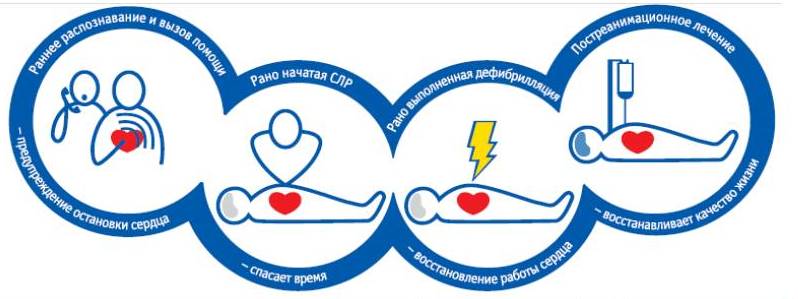 Алгоритм базовойсердечно-легочной реанимации
Убедиться в отсутствии опасности для себя и пострадавшего – осмотреться!
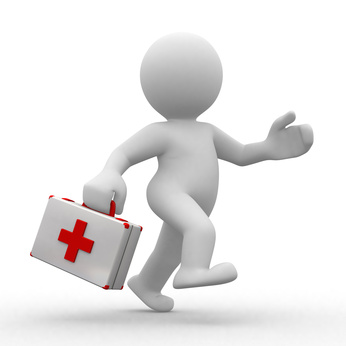 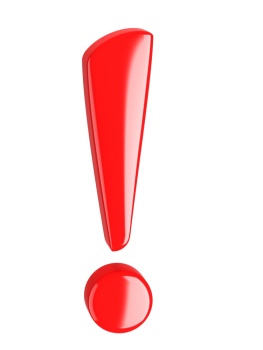 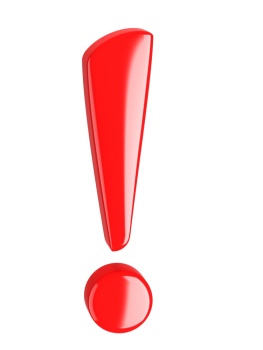 Алгоритм базовойсердечно-легочной реанимации
2. Проверить сознание:
Обратиться к пострадавшему 
    «Вам нужна помощь?»;
Встряхнуть за плечи;
Сдавить трапециевидную мышцу.
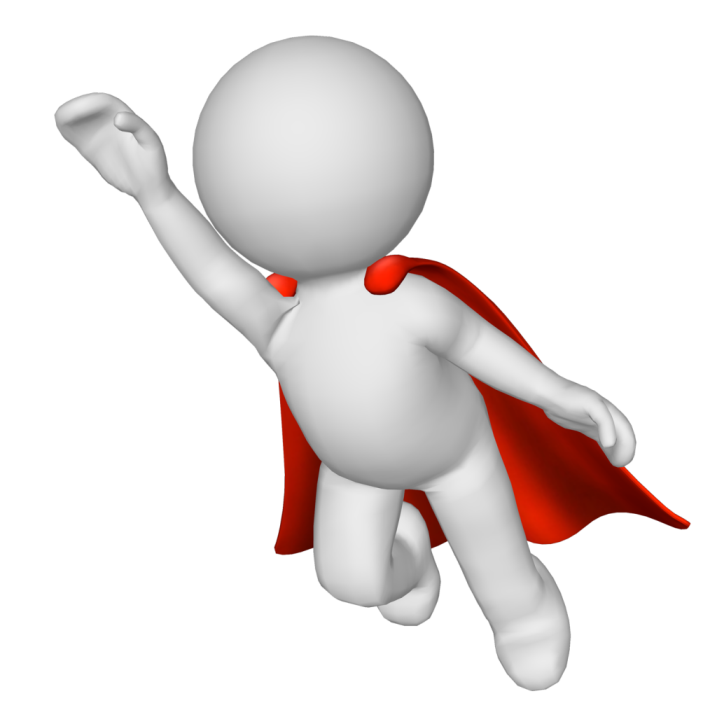 Алгоритм базовойсердечно-легочной реанимации
3. Призвать на помощь:

«Помогите, человеку плохо!»
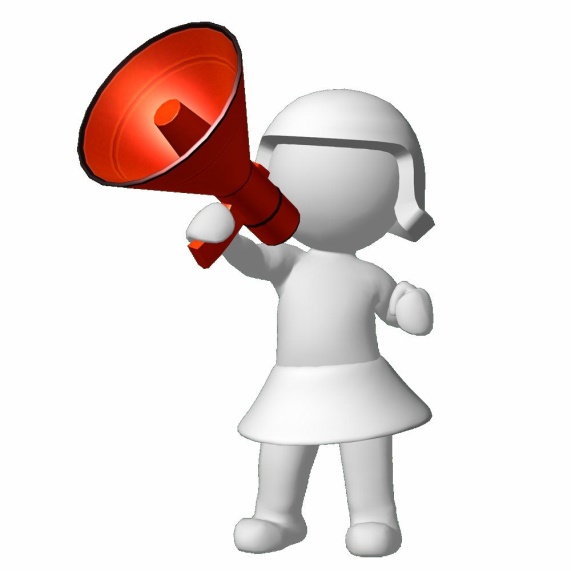 Алгоритм базовойсердечно-легочной реанимации
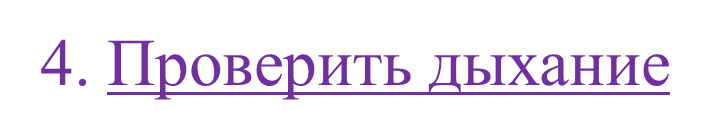 Запрокинуть голову;
Выдвинуть нижнюю челюсть вперед;
Открыть рот (при необходимости - очистить);
Наклониться ухом ко рту и считать от 1 до 10;
Получить ответ на 3 вопроса: «Вижу! Слышу! Ощущаю!».
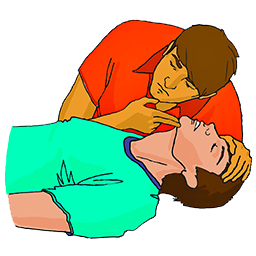 Алгоритм базовойсердечно-легочной реанимации
5. Проверить пульс
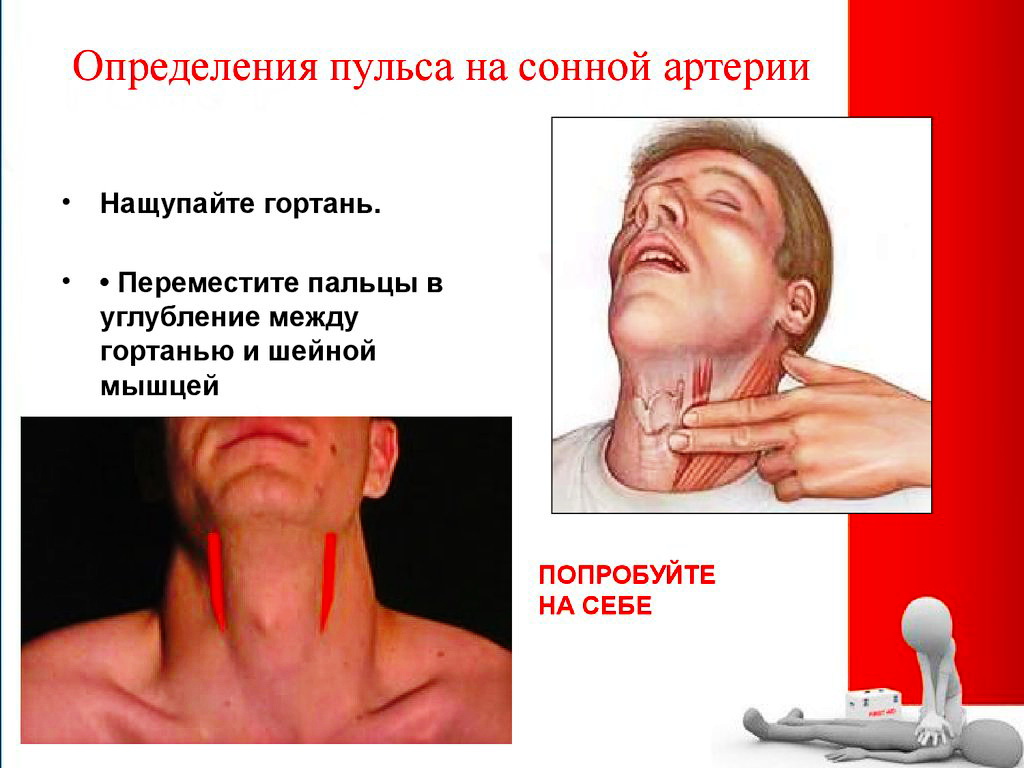 Алгоритм базовойсердечно-легочной реанимации
6. Вызвать СМП по тел.103 
и сообщить:
Координаты места происшествия
Количество пострадавших
Пол
Примерный возраст
Состояние пострадавшего
Предположительная причина состояния
Объём Вашей помощи
Алгоритм базовойсердечно-легочной реанимации
7. Приступить к компрессиям грудной клетки:
Основание одной руки положить на середину грудной клетки больного
Вторую ладонь положить на первую, соединив пальцы рук 
в замок
Освободить грудную клетку больного
 от одежды
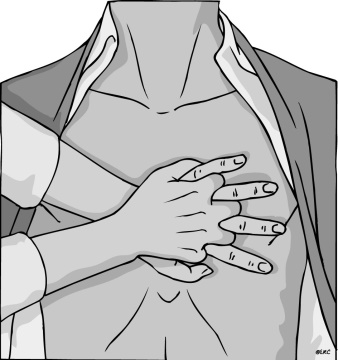 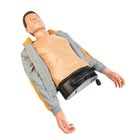 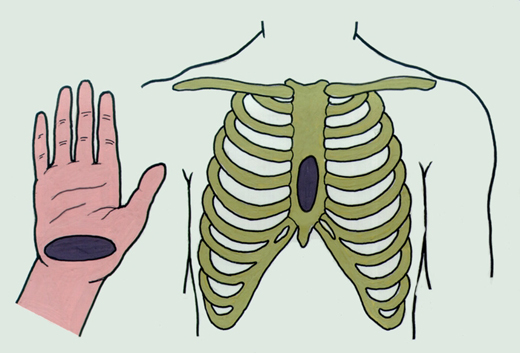 Алгоритм базовой  СЛР
8. Выполнить 30 компрессий подряд
Руки спасателя вертикальны
Не сгибаются в локтях
Пальцы нижней кисти не касаются грудной клетки пострадавшего
Компрессии отсчитываются вслух
Глубина 5-6 см
Частота 100-120 /мин
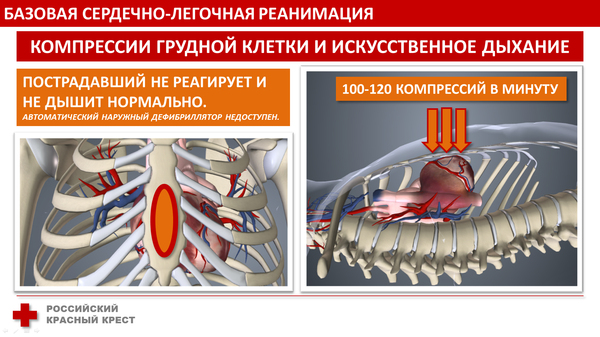 Алгоритм базовойсердечно-легочной реанимации
9. Выполнить 2 выдоха в пострадавшего
Использовать средство защиты!
Положить ладонь одной руки на лоб 
    1 и 2 пальцами этой руки зажать нос 
Приставить 2 пальца другой руки к подбородку и запрокинуть голову пострадавшего, выдвигая нижнюю челюсть вперед
Обхватить губы пострадавшего 
     своими губами
Произвести два выдоха 
     объёмом 400-700 мл.
Освободить губы на 1-2 сек, 
     повторить выдох
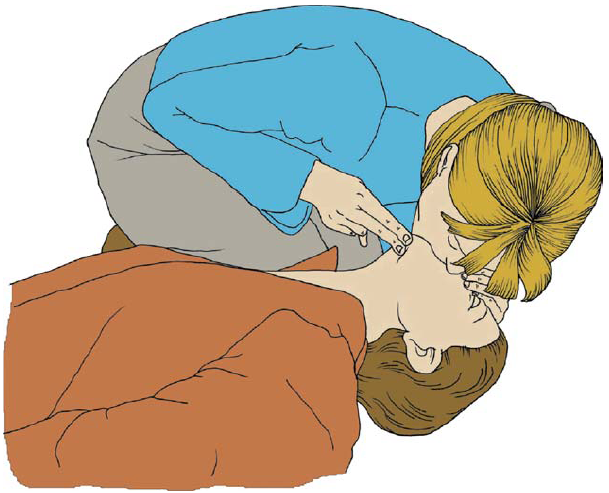 Алгоритм базовойсердечно-легочной реанимации
10. Проводить СЛР в течение 2-х минут 
       или (6 циклов 30:2)  
    Оценить состояние (не более 10 сек!) 
и продолжить СЛР
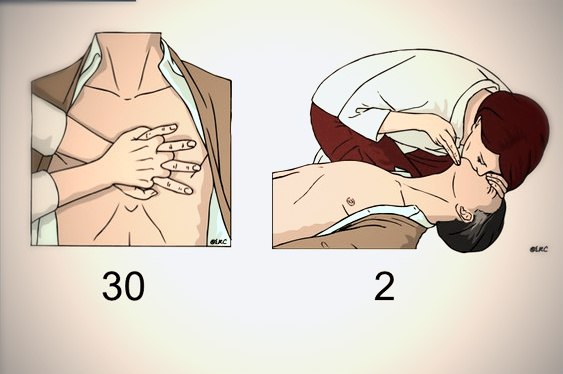 Алгоритм базовой СЛР у детей
При отсутствии сознания и дыхания:
сделать 5 вдохов, определить пульс.
Пульса НЕТ - компрессия/ИВЛ 15:2
Пульс ЕСТЬ - только ИВЛ 16-20/мин и  
                          контроль пульса
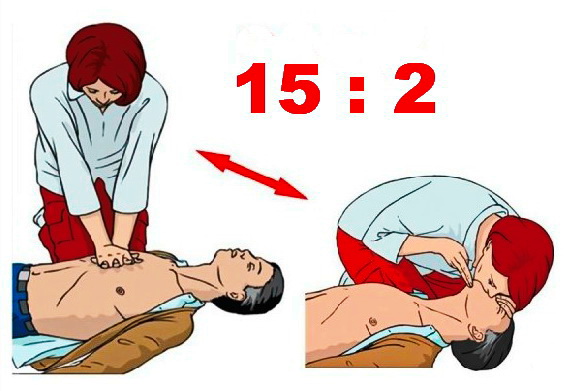 Алгоритм базовой СЛР
Критерии правильности выполнения манипуляций
      Компрессия 
Второй спасатель во время компрессии может:
определить Ps на сонных артериях;
измерить АД (60-80 мм рт. ст.).
      Вентилляция
Подъём грудной клетки при вдохе, опускание при выдохе
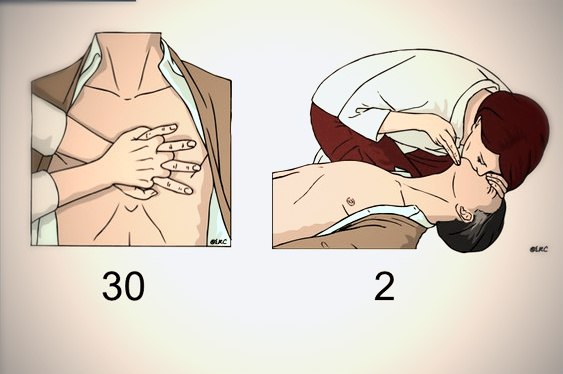 Алгоритм базовой СЛР при наличии АНД
Если работает один спасатель: 
После установления факта смерти немедленно 
подключить АНД и выполнять голосовые команды прибора. 
Если работают два спасателя:
первый проводит компрессии и ИВЛ;
второй готовит к работе АНД;
по готовности АНД – выполнение голосовых команд прибора;
Алгоритм базовой СЛР при наличии АНД
Наложить электроды
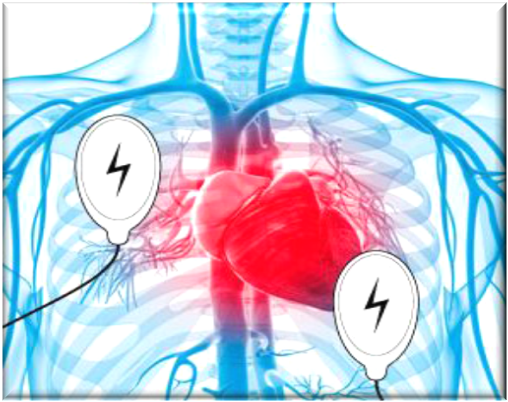 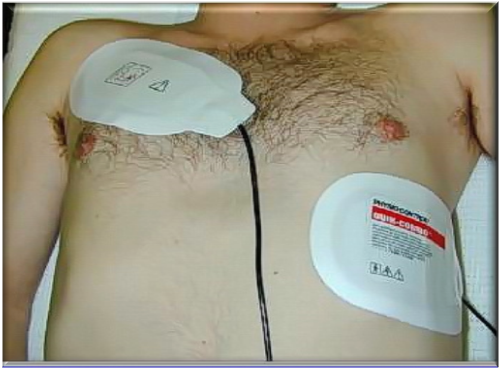 Алгоритм базовой СЛР при наличии АНД
Дефибрилляция показана 
АНД набирает энергию до 150 Дж и даёт команду «Нажать кнопку РАЗРЯД!».
Сразу после разряда немедленно приступить к компрессии (с частотой звукового сигнала) и ИВЛ, следуя голосовым командам прибора до очередной оценки ритма сердца (через 2 минуты). 
Для следующего разряда прибор автоматически увеличивает мощность до 200 Дж, а затем до максимального значения - 250 джоулей.
Алгоритм базовой СЛР при наличии АНД
Дефибрилляция не показана 
АНД даёт команду приступить к компрессии (с частотой подаваемого звукового сигнала). 
Через 30 компрессий - команда 
   «сделать 2 вдоха». 
По истечении 2 минут, прибор проведёт оценку ритма (предложив не касаться пациента), и продолжит подавать голосовые команды по проведению СЛР – 30 :2.
прекращение  СЛР
Базовую СЛР проводят:
до появления признаков жизни, 
собственного физического истощения, 
до прибытия квалифициров. мед. персонала, который продолжит реанимацию или констатирует смерть
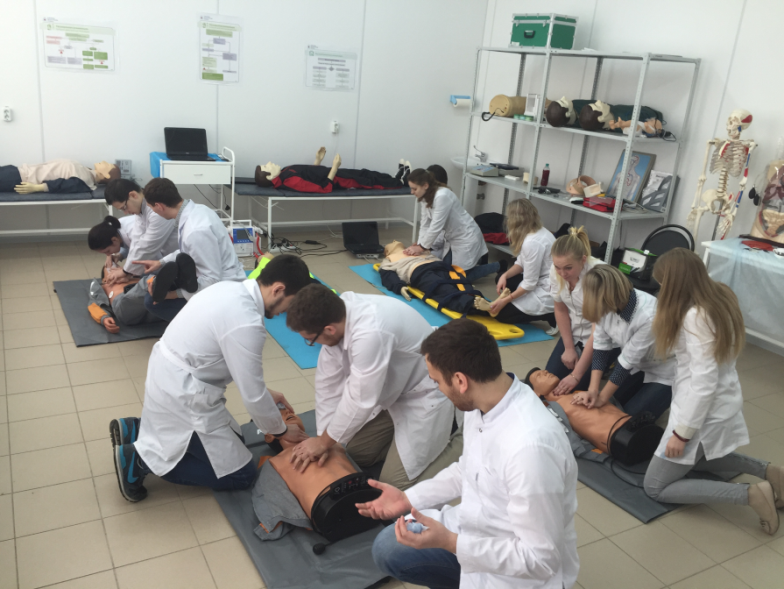 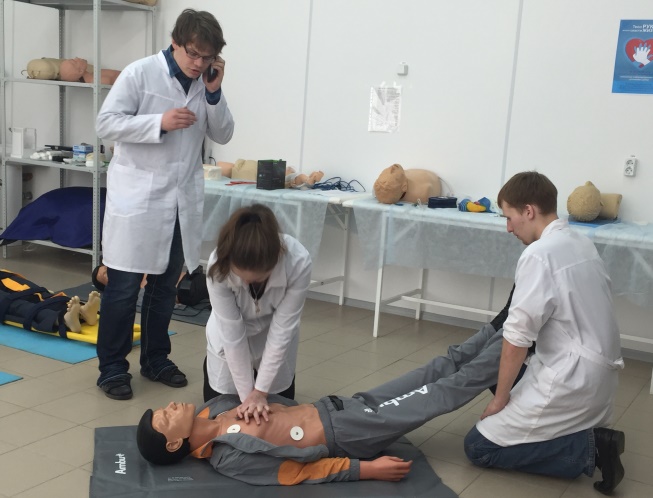 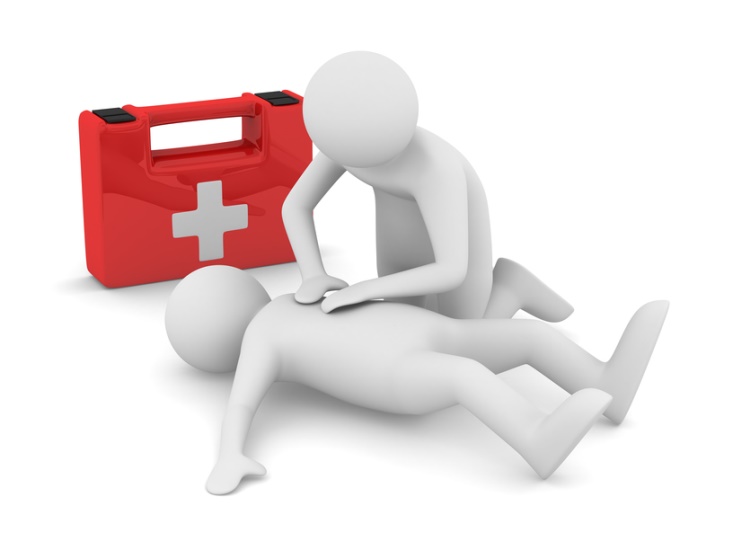 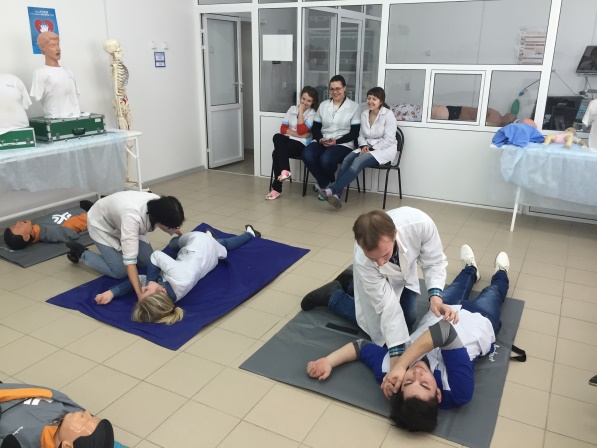 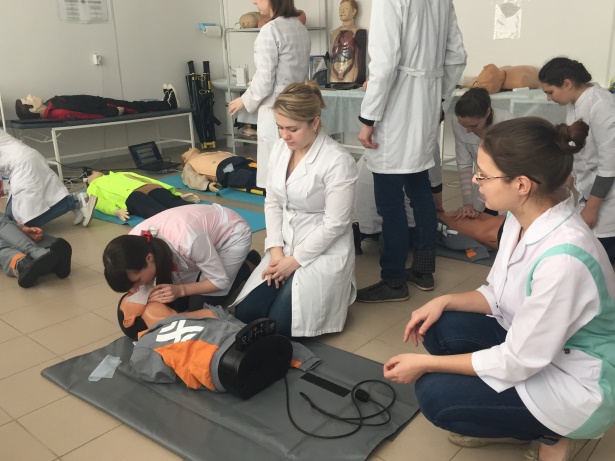